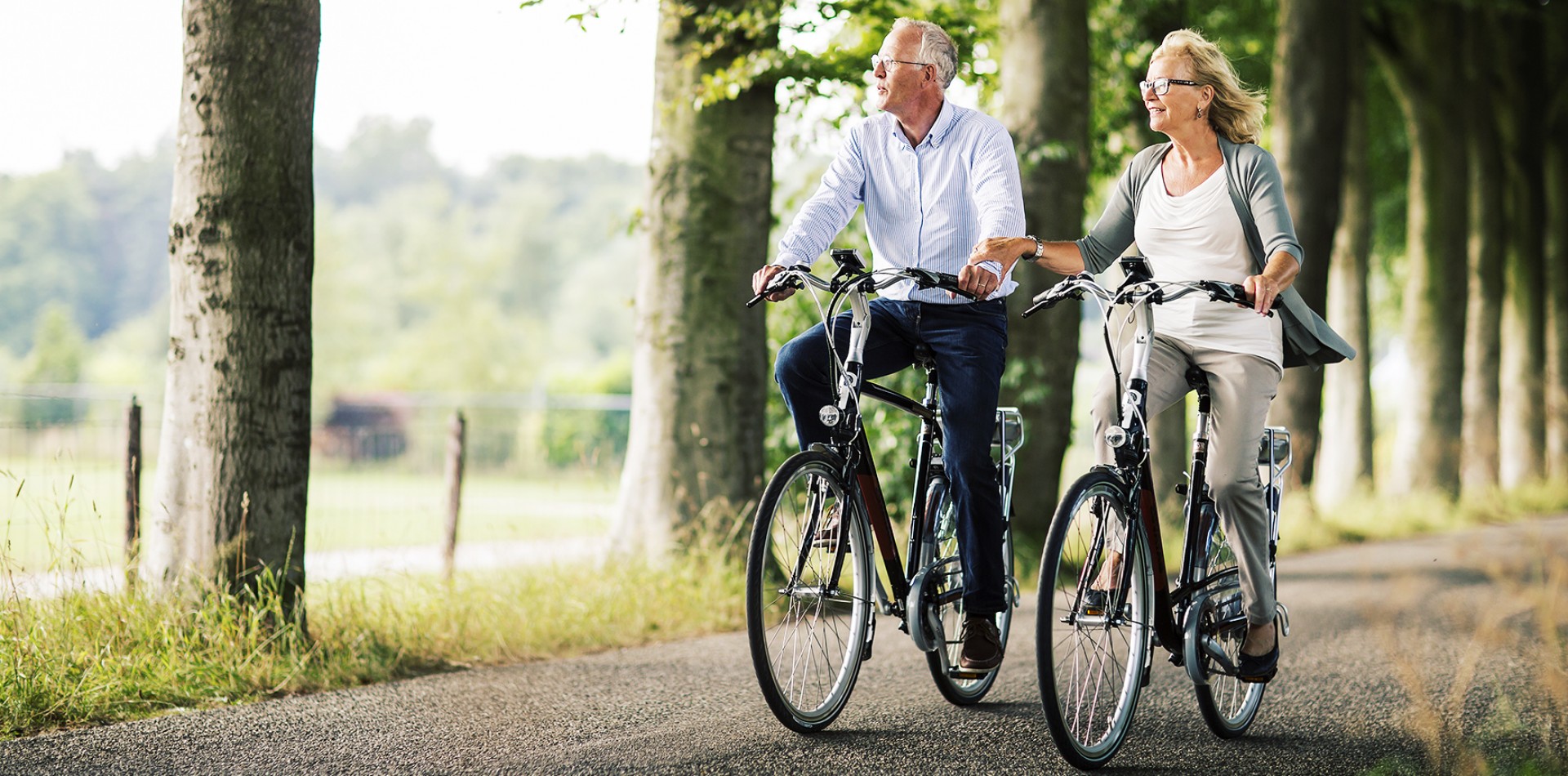 Recreatiemogelijkheden
Wanssum
Meulebeek
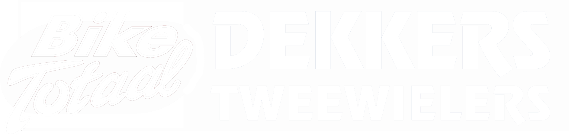 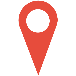 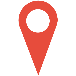 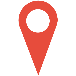 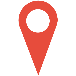 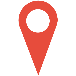 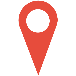 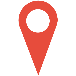 Trimbaan
Wandelroute
MTB-Route
Camping
Sportpark de Meulebèèk
Zwembad de Broekberg
Fietsrecreatie dekkers
TV de Gagel
Beekdal
Schietbaan
Houwen paardensport
Motorcross
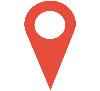 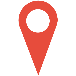 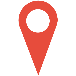 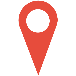 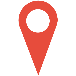 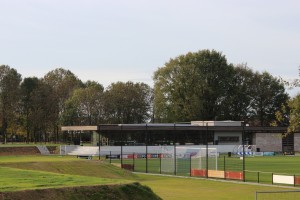 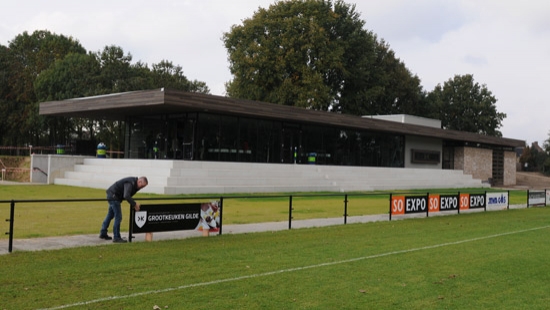 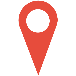 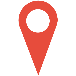 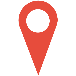 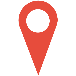 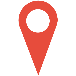 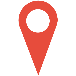 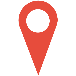 Trimbaan
Wandelroute
MTB-Route
Camping
Sportpark de Meulebèèk
Zwembad de Broekberg
Fietsrecreatie dekkers
TV de Gagel
Beekdal
Schietbaan
Houwen paardensport
Motorcross
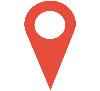 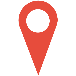 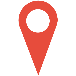 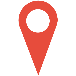 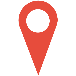 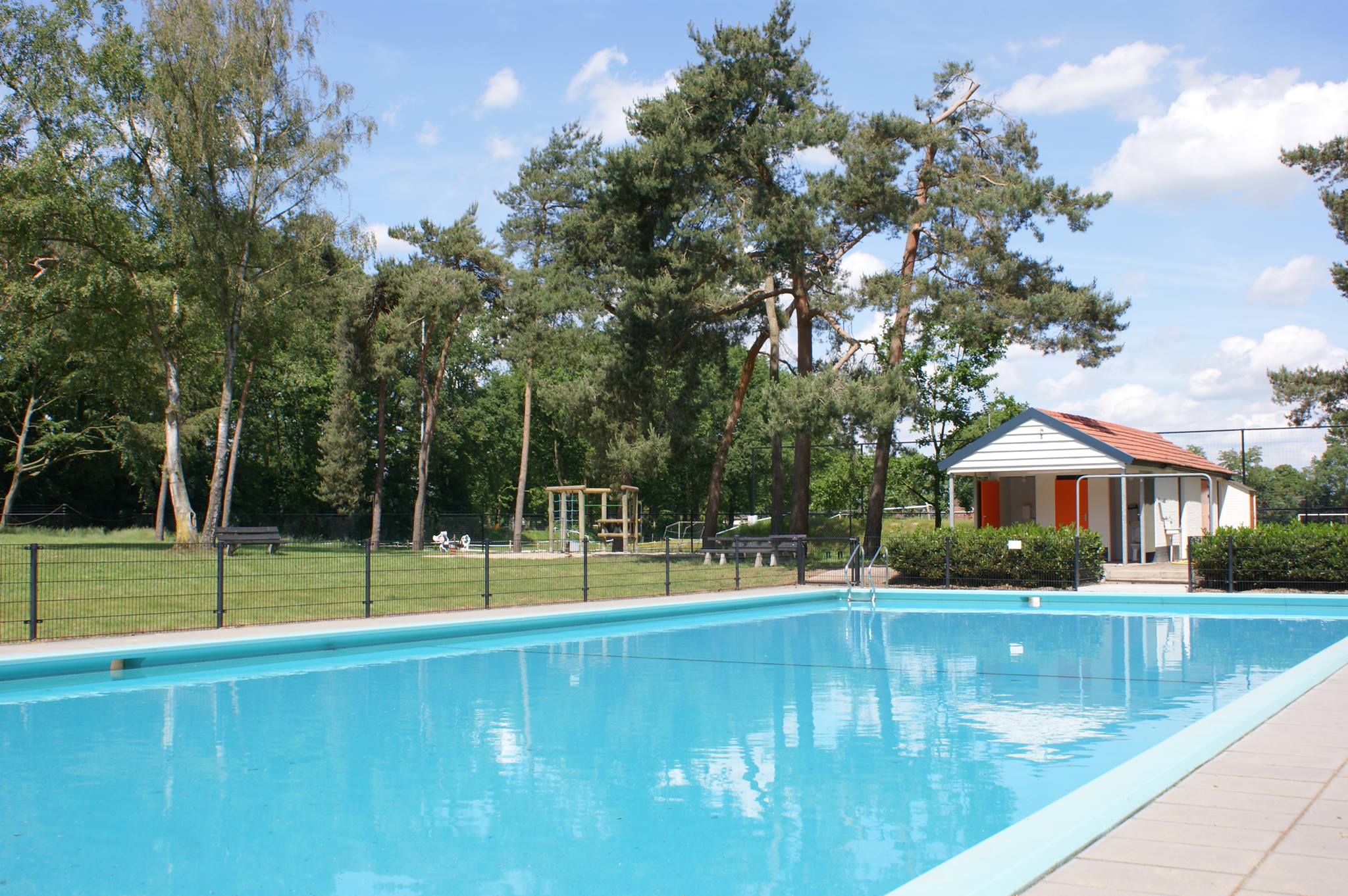 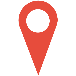 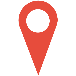 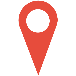 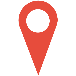 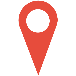 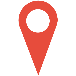 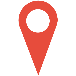 Trimbaan
Wandelroute
MTB-Route
Camping
Sportpark de Meulebèèk
Zwembad de Broekberg
Fietsrecreatie dekkers
TV de Gagel
Beekdal
Schietbaan
Houwen paardensport
Motorcross
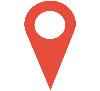 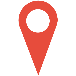 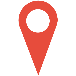 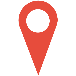 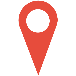 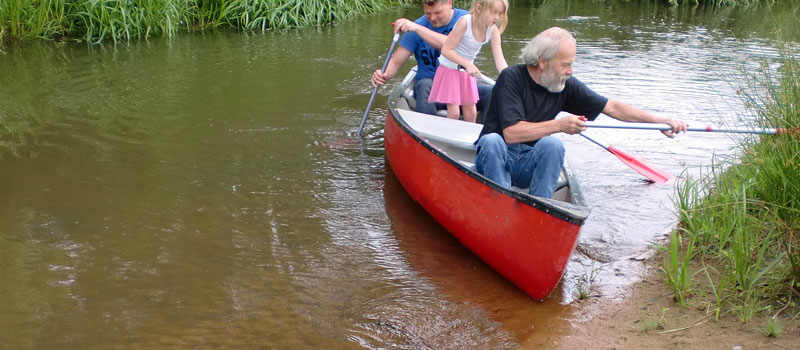 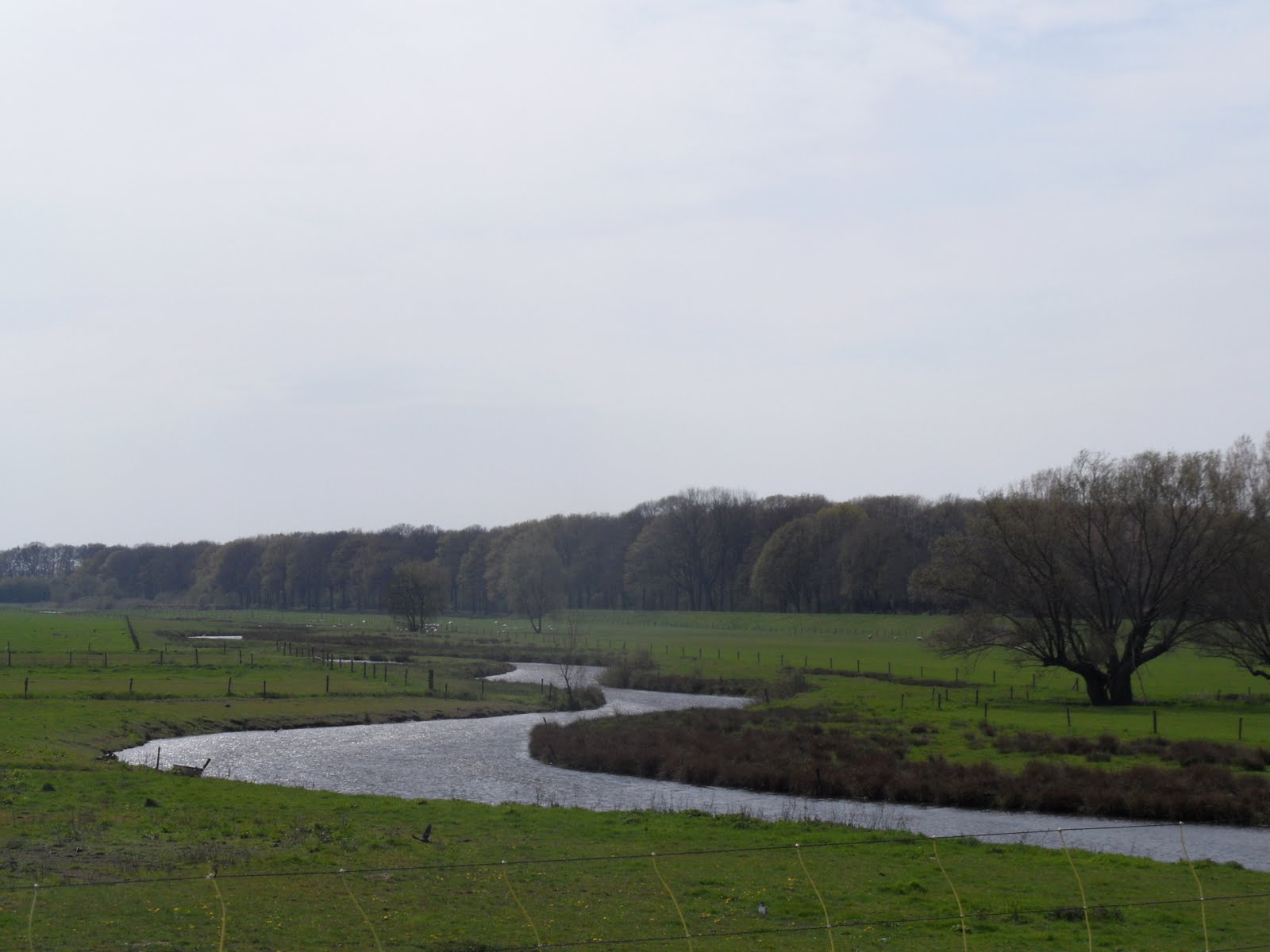 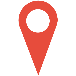 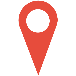 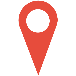 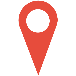 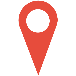 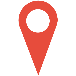 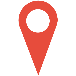 Trimbaan
Wandelroute
MTB-Route
Camping
Sportpark de Meulebèèk
Zwembad de Broekberg
Fietsrecreatie dekkers
TV de Gagel
Beekdal
Schietbaan
Houwen paardensport
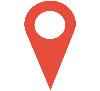 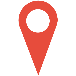 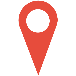 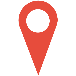 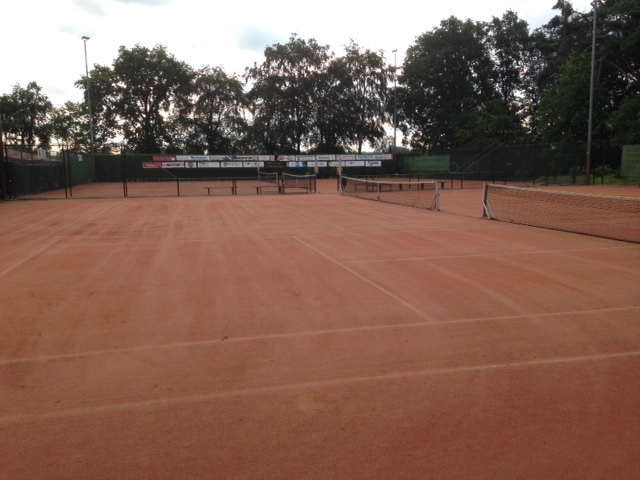 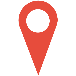 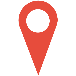 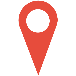 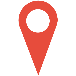 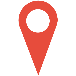 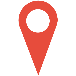 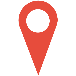 Motorcross
Trimbaan
Wandelroute
MTB-Route
Camping
Sportpark de Meulebèèk
Zwembad de Broekberg
Fietsrecreatie dekkers
TV de Gagel
Beekdal
Schietbaan
Houwen paardensport
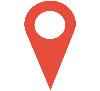 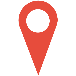 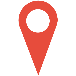 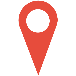 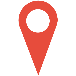 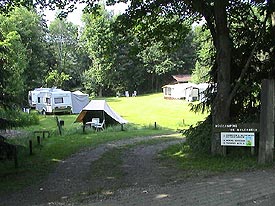 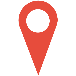 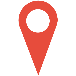 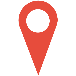 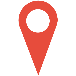 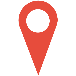 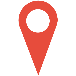 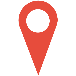 Trimbaan
Wandelroute
MTB-Route
Camping
Sportpark de Meulebèèk
Zwembad de Broekberg
Fietsrecreatie dekkers
TV de Gagel
Beekdal
Schietbaan
Houwen paardensport
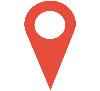 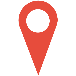 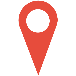 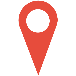 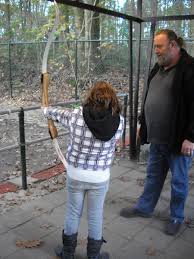 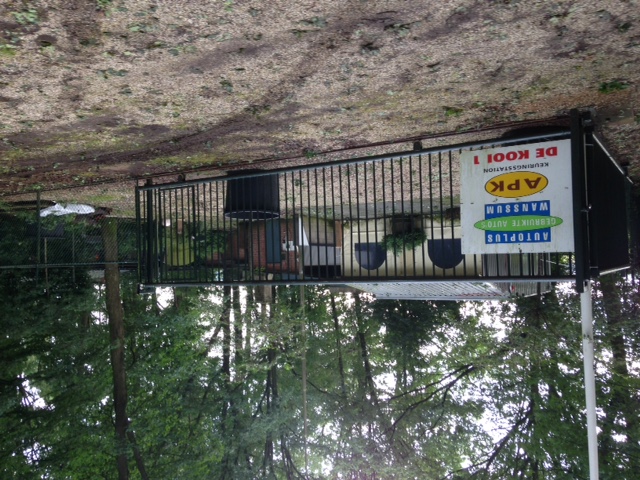 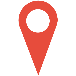 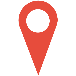 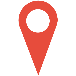 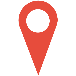 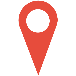 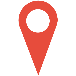 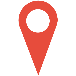 Trimbaan
Wandelroute
MTB-Route
Camping
Sportpark de Meulebèèk
Zwembad de Broekberg
Fietsrecreatie dekkers
TV de Gagel
Beekdal
Schietbaan
Houwen paardensport
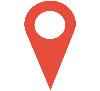 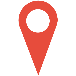 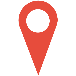 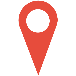 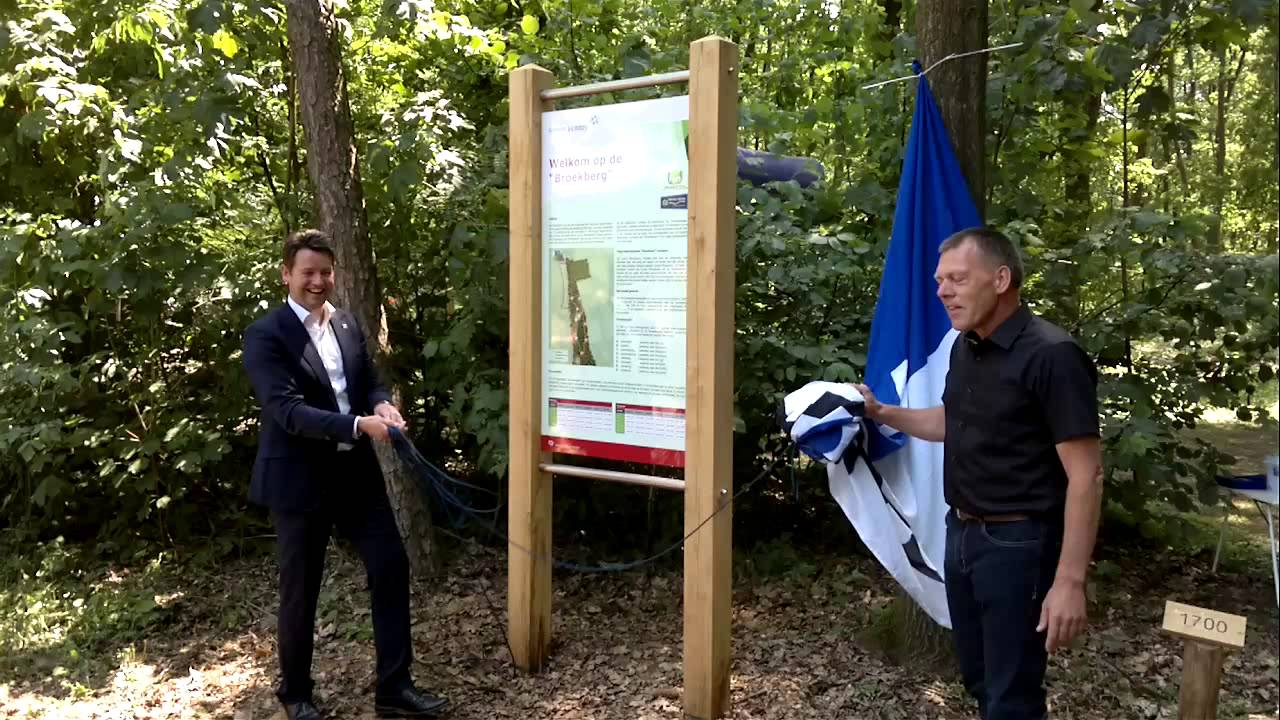 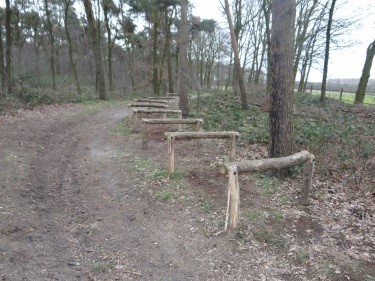 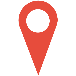 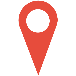 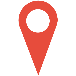 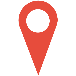 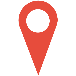 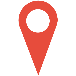 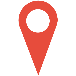 Trimbaan
Wandelroute
MTB-Route
Camping
Sportpark de Meulebèèk
Zwembad de Broekberg
Fietsrecreatie dekkers
TV de Gagel
Beekdal
Schietbaan
Houwen paardensport
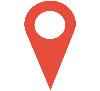 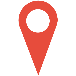 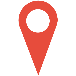 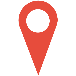 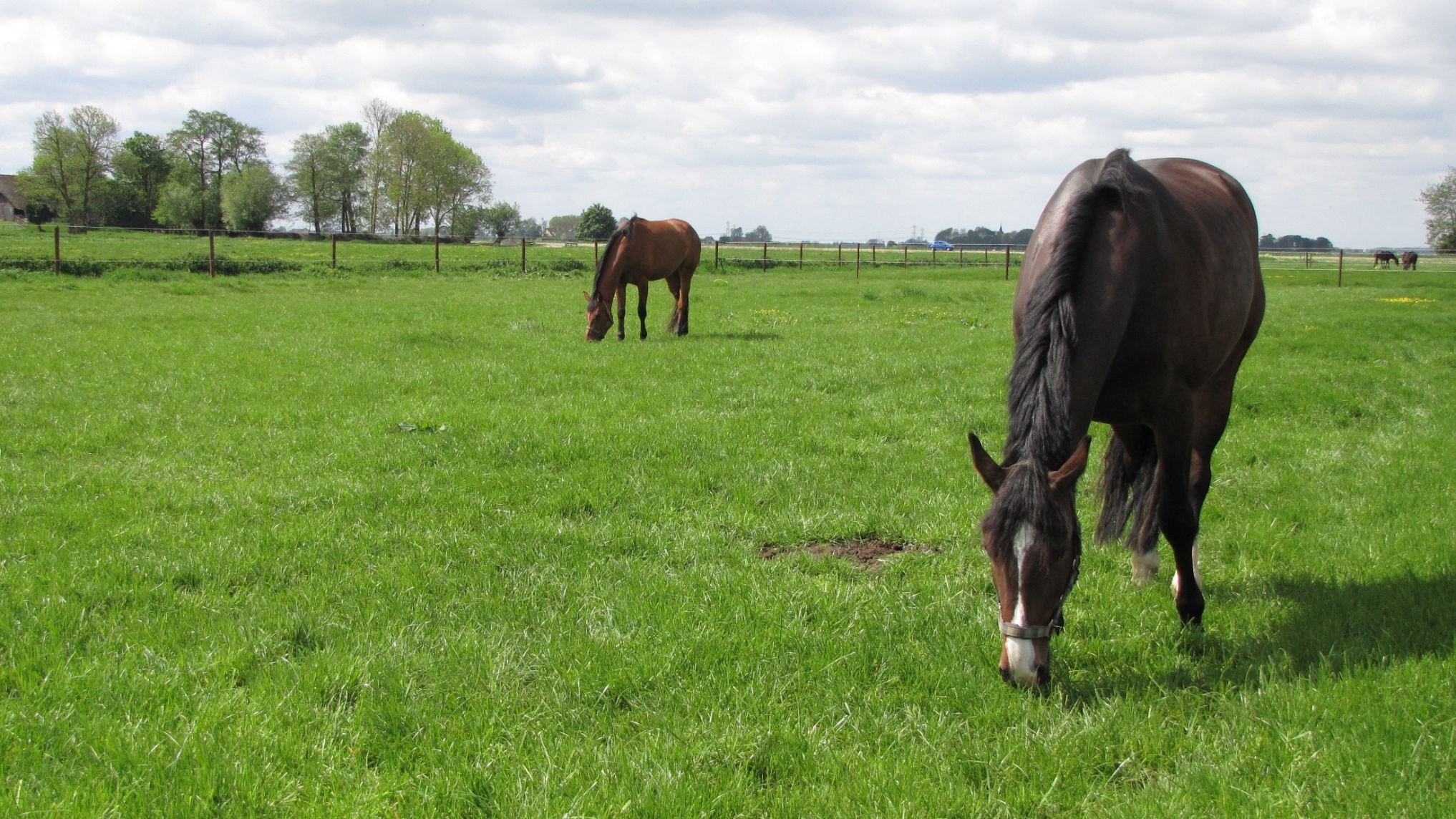 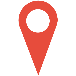 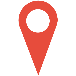 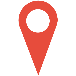 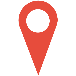 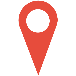 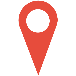 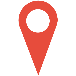 Trimbaan
Wandelroute
MTB-Route
Camping
Sportpark de Meulebèèk
Zwembad de Broekberg
Fietsrecreatie dekkers
TV de Gagel
Beekdal
Schietbaan
Houwen paardensport
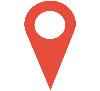 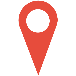 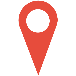 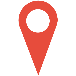 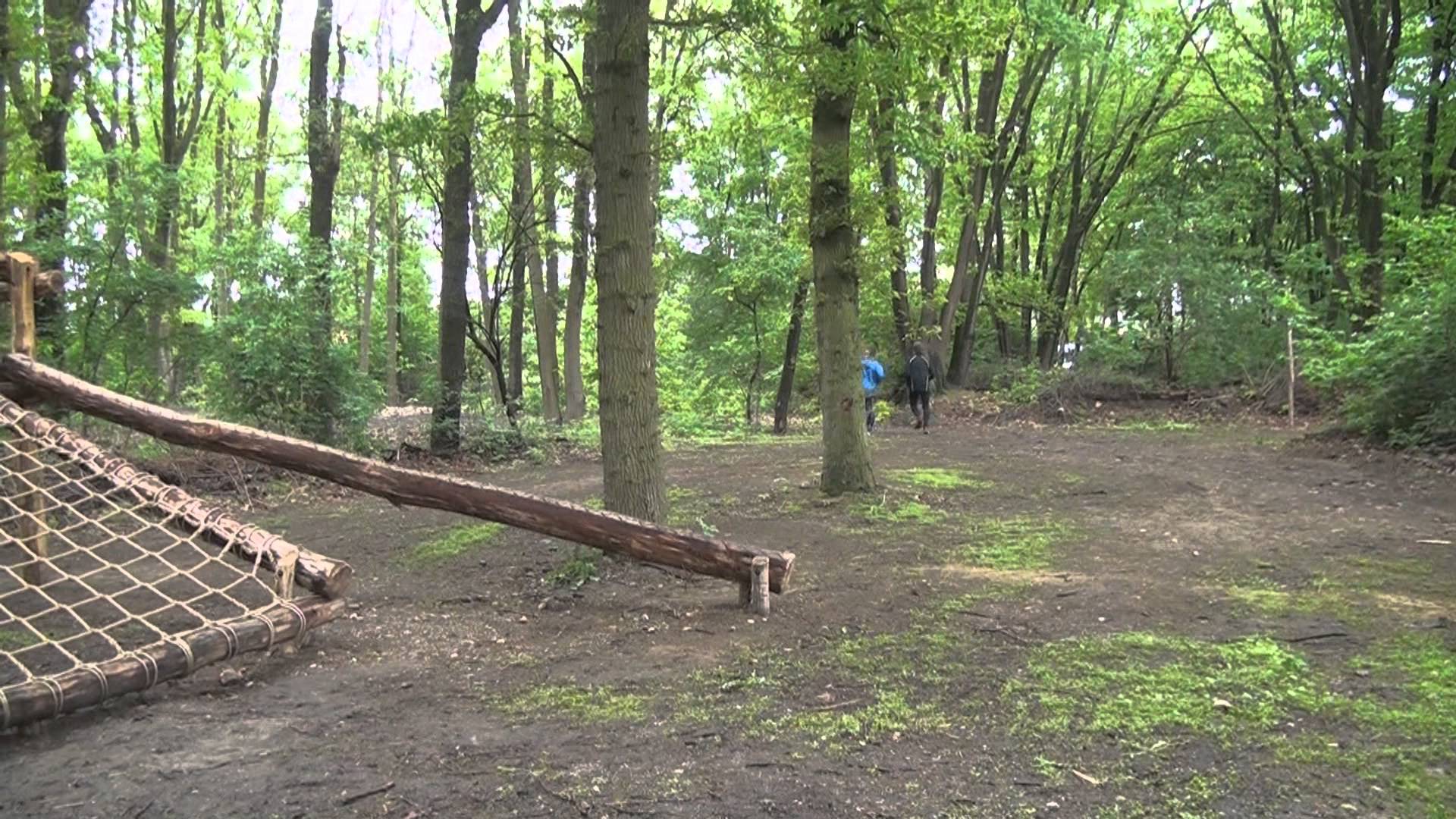 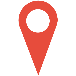 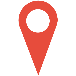 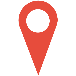 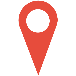 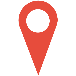 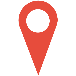 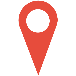 Trimbaan
Wandelroute
MTB-Route
Camping
Sportpark de Meulebèèk
Zwembad de Broekberg
Fietsrecreatie dekkers
TV de Gagel
Beekdal
Schietbaan
Houwen paardensport
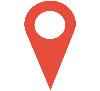 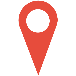 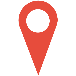 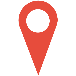 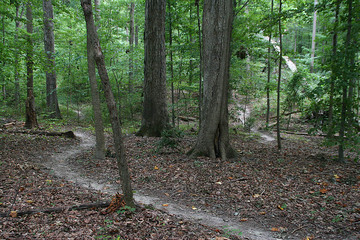 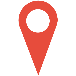 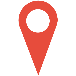 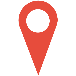 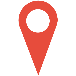 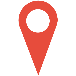 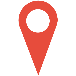 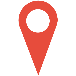 Trimbaan
Wandelroute
MTB-Route
Camping
Sportpark de Meulebèèk
Zwembad de Broekberg
Fietsrecreatie dekkers
TV de Gagel
Beekdal
Schietbaan
Houwen paardensport
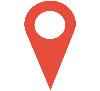 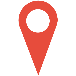 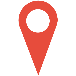 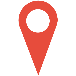 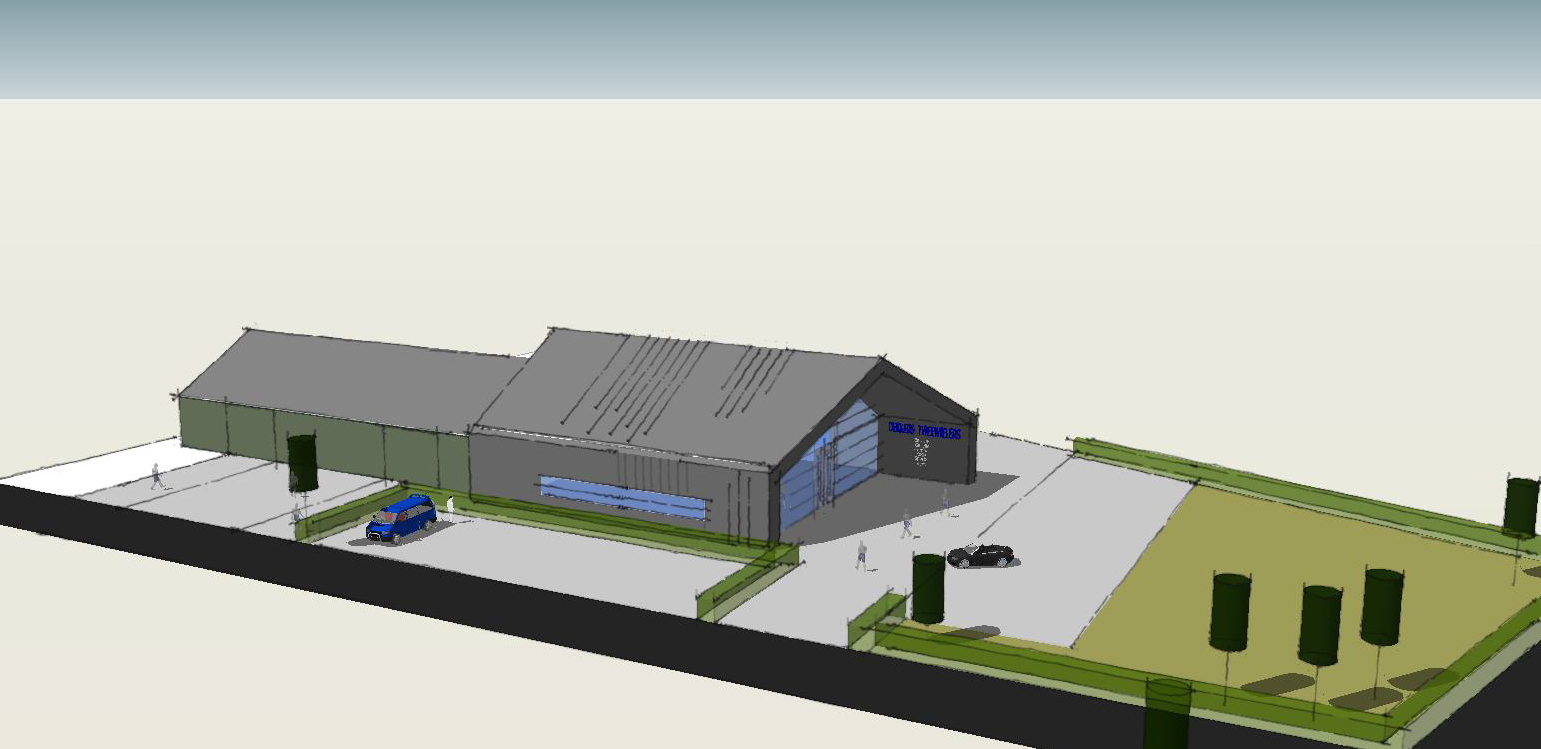 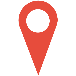 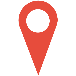 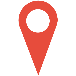 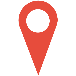 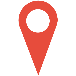 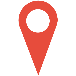 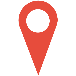 Trimbaan
Wandelroute
MTB-Route
Camping
Sportpark de Meulebèèk
Zwembad de Broekberg
Fietsrecreatie dekkers
TV de Gagel
Beekdal
Schietbaan
Houwen paardensport
Motorcross
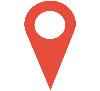 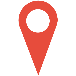 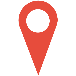 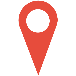 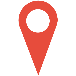 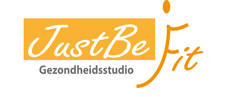 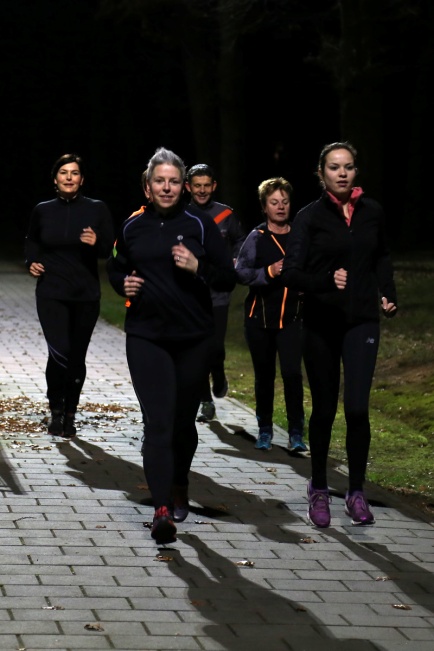 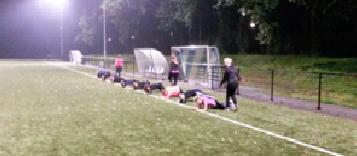 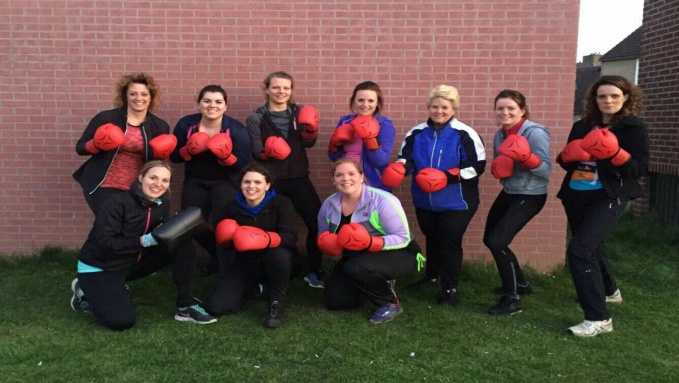 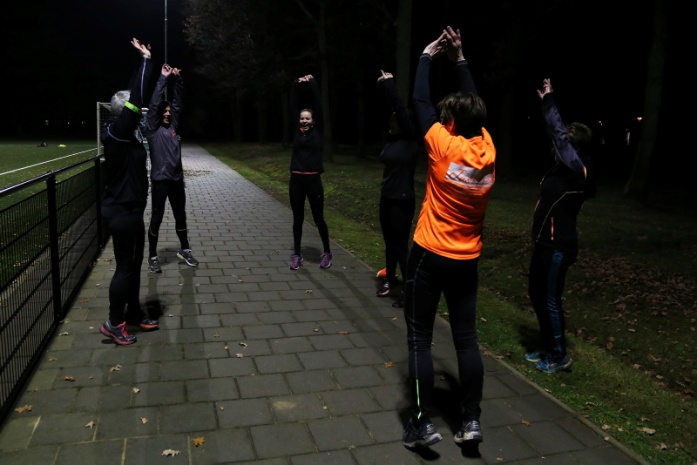 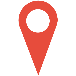 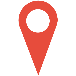 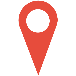 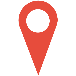 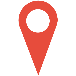 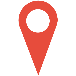 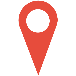 Trimbaan
Wandelroute
MTB-Route
Camping
Sportpark de Meulebèèk
Zwembad de Broekberg
Fietsrecreatie dekkers
TV de Gagel
Beekdal
Schietbaan
Houwen paardensport
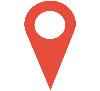 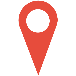 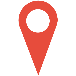 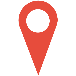 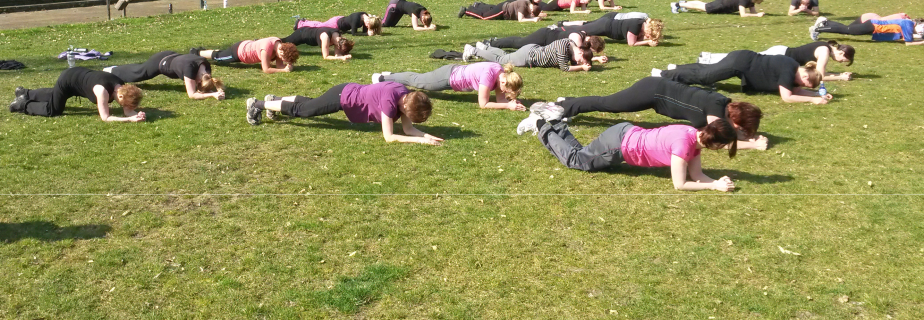 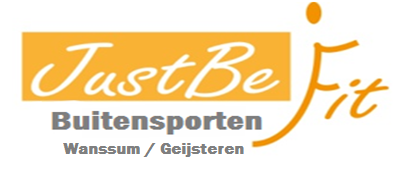 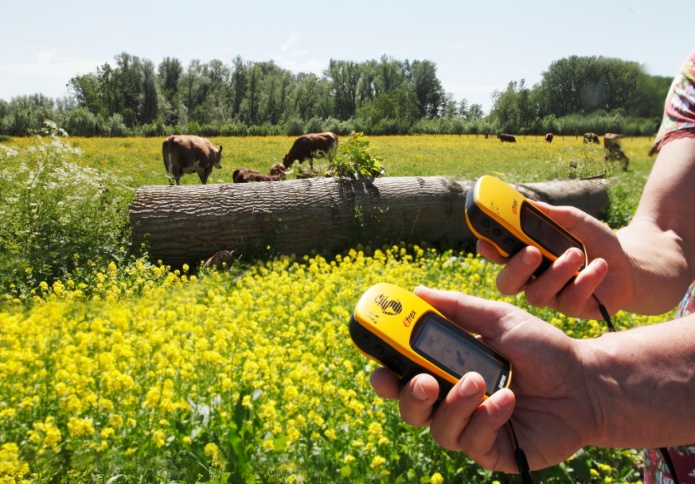 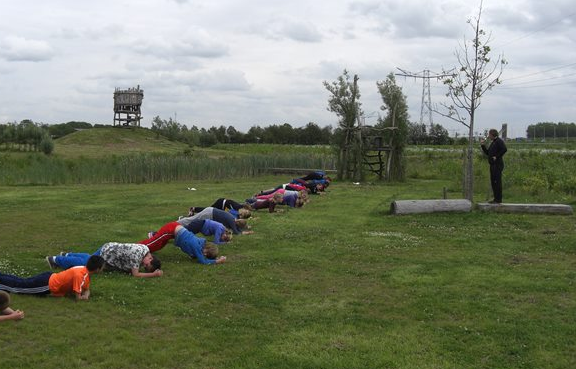 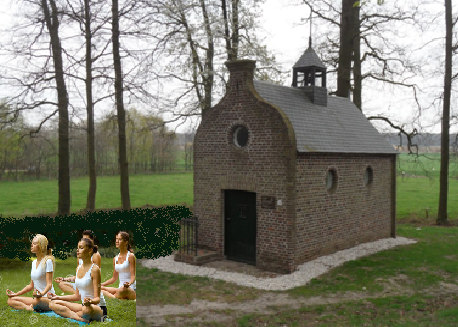 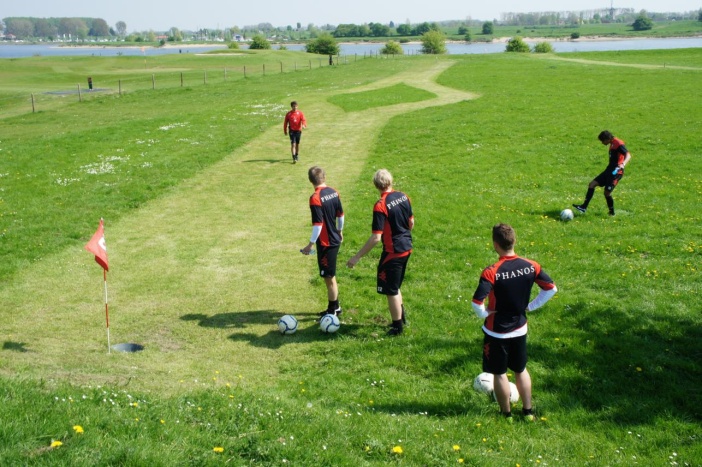 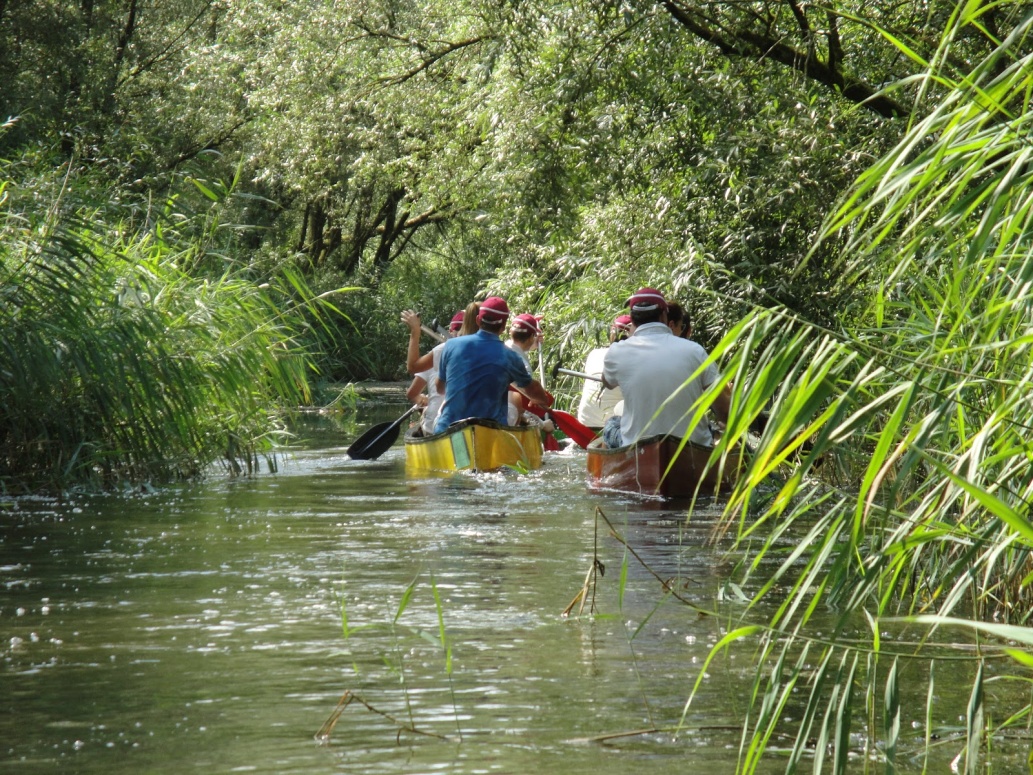 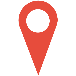 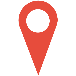 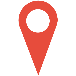 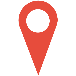 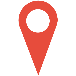 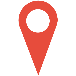 Trimbaan
Wandelroute
MTB-Route
Camping
Sportpark de Meulebèèk
Zwembad de Broekberg
Fietsrecreatie dekkers
Beekdal
Schietbaan
Houwen paardensport
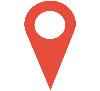 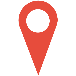 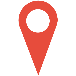 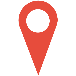 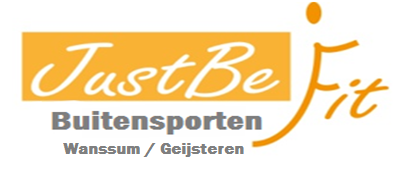 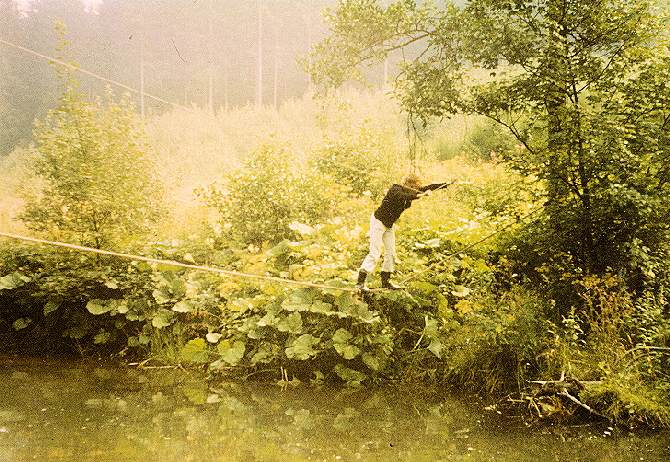 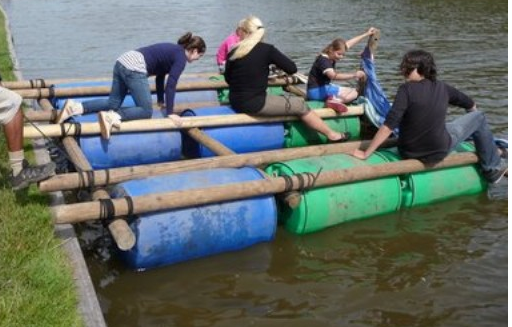 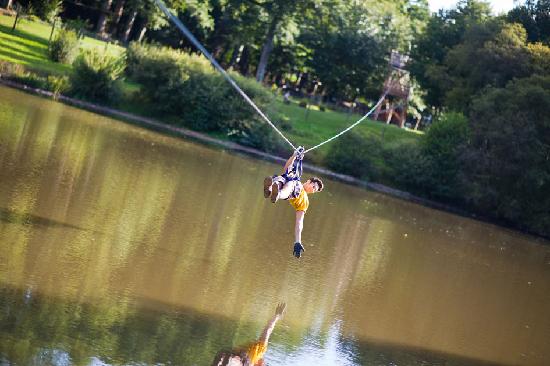 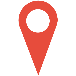 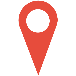 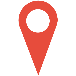 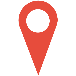 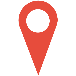 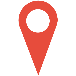 Trimbaan
Wandelroute
MTB-Route
Camping
Sportpark de Meulebèèk
Zwembad de Broekberg
Fietsrecreatie dekkers
Beekdal
Schietbaan
Houwen paardensport
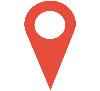 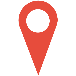 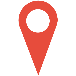 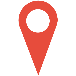 Nog niet genoemd:
(vaste) Quadbaan
Tokkelbaan
Klimtoren
-
-
-
-
-
-
-
Discussie:
Kansen – aansluiten bij 

	      	- combi-lidmaatschap verenigingen
             	- centraal (beheers-)meldpunt
             	- sponsoring gezamenlijk
             	- continuïteit in activiteiten
             	- terugkerende grote evenementen
		- groepsevenementen 
		-?
                
Bedreigingen 	-  organisatieopbouw
                          	-  communicatie gebruikers
                          	-  continuïteit 
				- ?
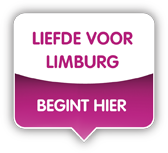 Aanpak
Werkgroep 4 á 5 personen
Nieuwe bijeenkomst
Bedankt!
Bedankt voor uw aandacht!